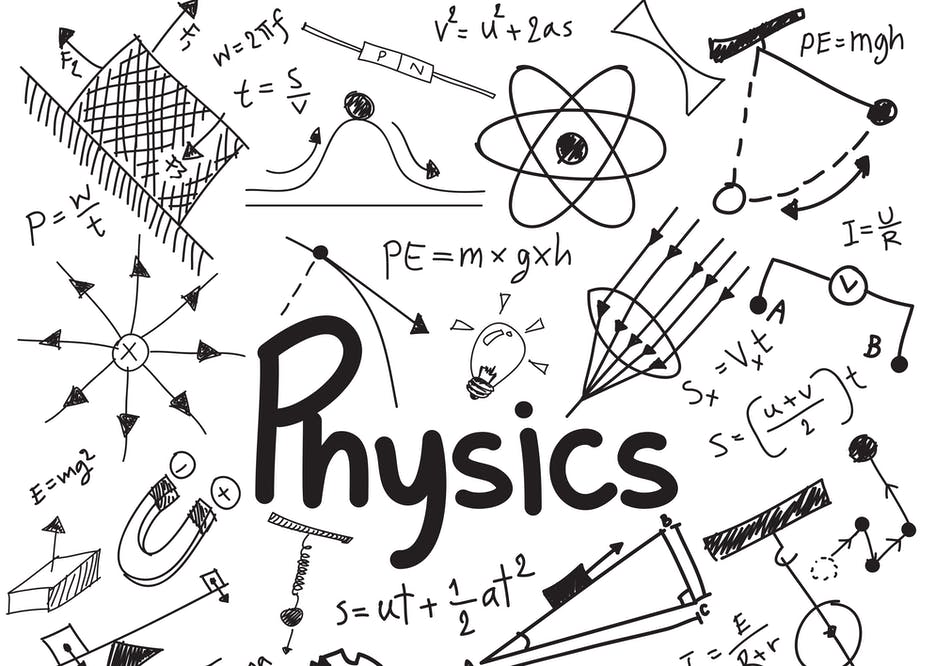 Η διάλεξη θα ξεκινήσει 
στις 10:05 ακριβώς
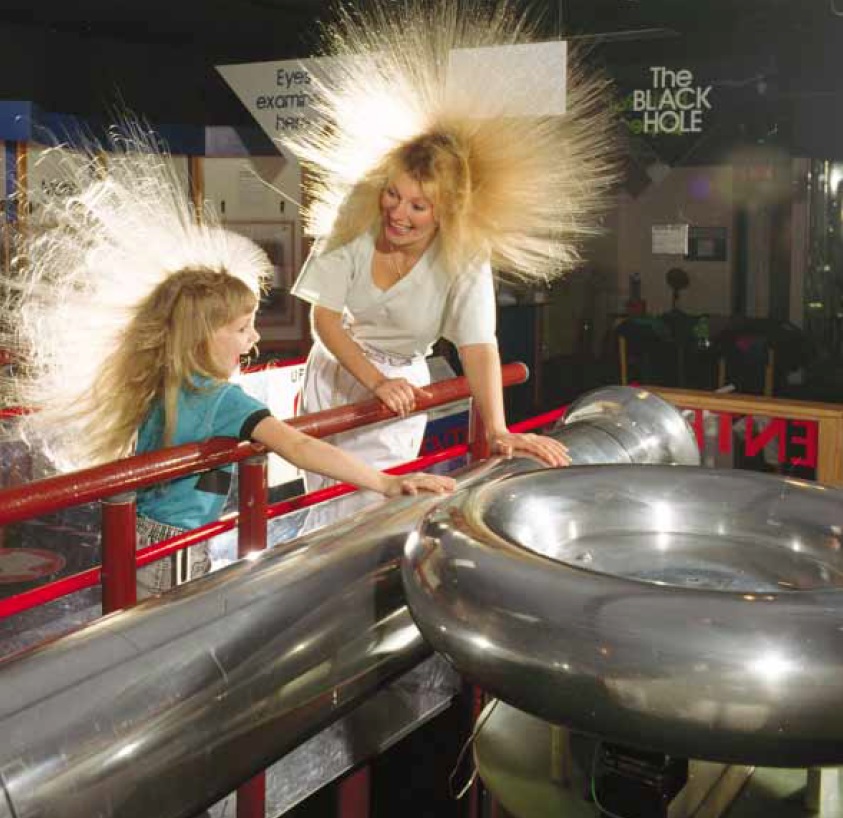 Φυσική για Μηχανικούς
Ηλεκτρικά Πεδία
Εικόνα: Μητέρα και κόρη απολαμβάνουν την επίδραση της ηλεκτρικής φόρτισης των σωμάτων τους. Κάθε μια ξεχωριστή τρίχα των μαλλιών τους φορτίζεται και προκύπτει μια απωθητική δύναμη μεταξύ των τριχών, με αποτέλεσμα να «σηκώνονται οι τρίχες τους».  (Courtesy of Resonance Research Corporation)
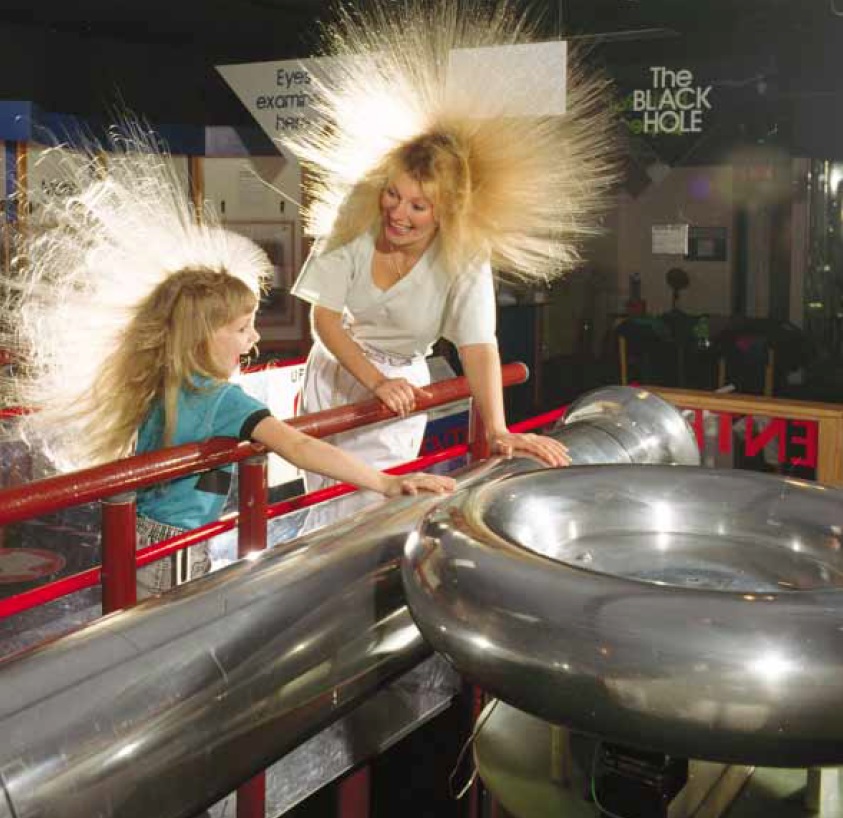 Φυσική για Μηχανικούς
Ηλεκτρικά Πεδία
Εικόνα: Μητέρα και κόρη απολαμβάνουν την επίδραση της ηλεκτρικής φόρτισης των σωμάτων τους. Κάθε μια ξεχωριστή τρίχα των μαλλιών τους φορτίζεται και προκύπτει μια απωθητική δύναμη μεταξύ των τριχών, με αποτέλεσμα να «σηκώνονται οι τρίχες τους».  (Courtesy of Resonance Research Corporation)
Ηλεκτρικά Πεδία (επανάληψη…)
Ηλεκτρικά Πεδία (επανάληψη…)
Ηλεκτρικά Πεδία (επανάληψη…)
Κατανομές φορτίων
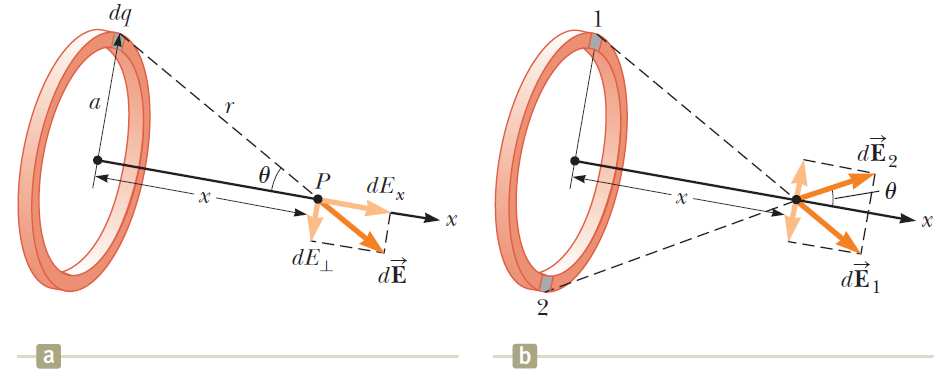 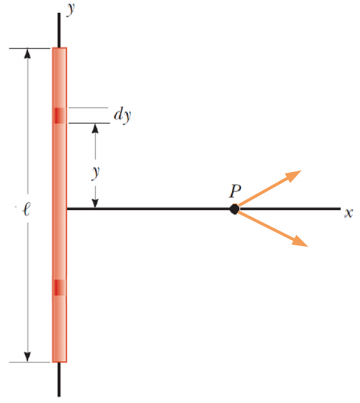 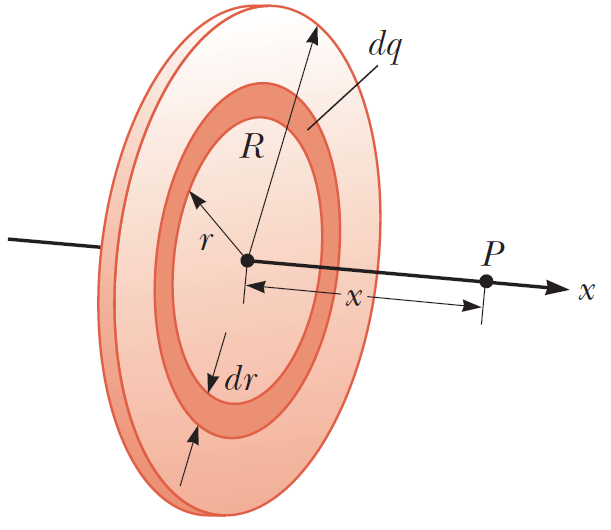 Ηλεκτρικά Πεδία (επανάληψη…)
Δυναμικές Γραμμές Ηλεκτρικού Πεδίου
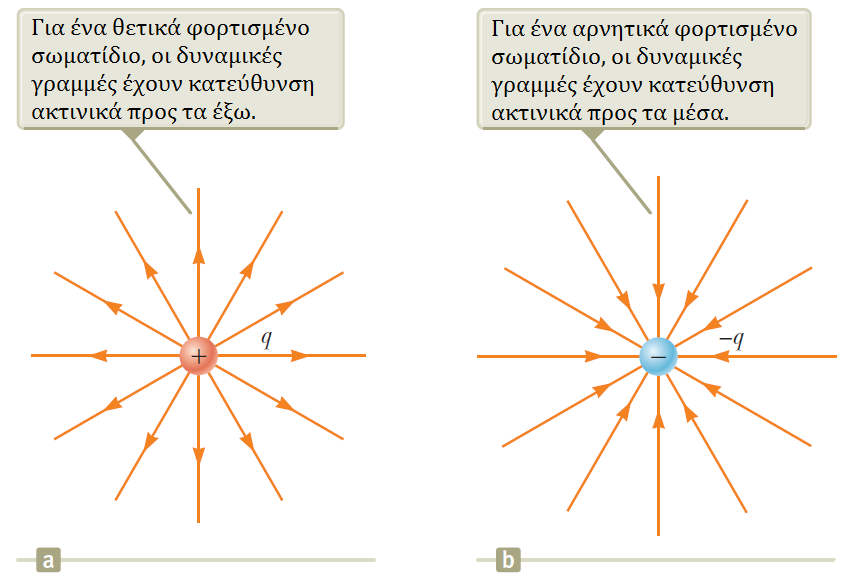 Ηλεκτρικά Πεδία (επανάληψη…)
Δυναμικές Γραμμές Ηλεκτρικού Πεδίου
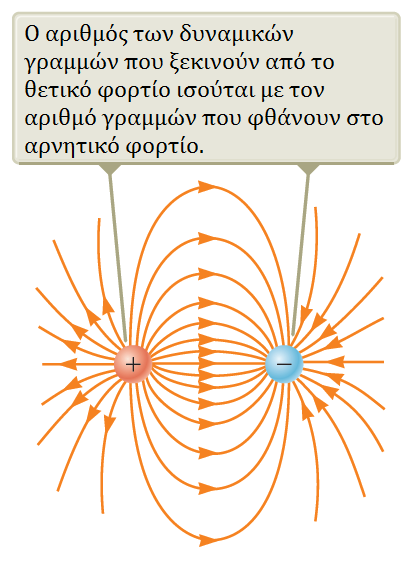 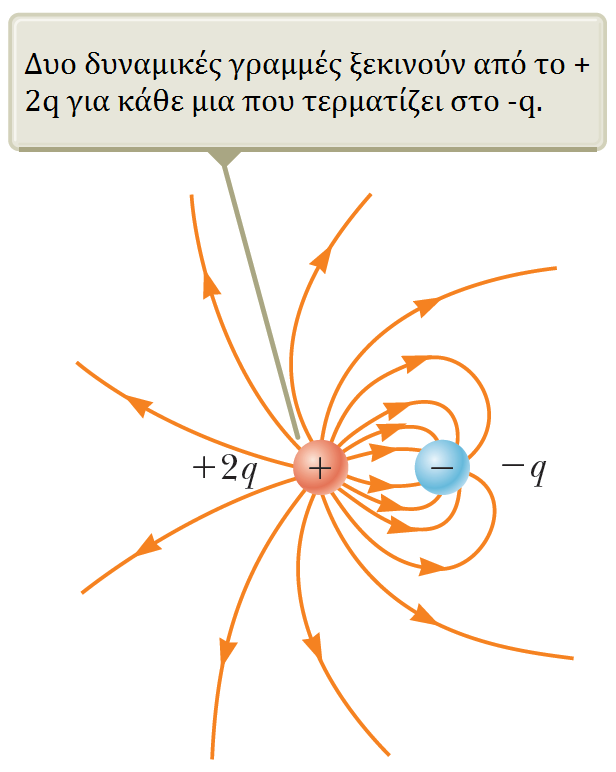 Ηλεκτρικά Πεδία
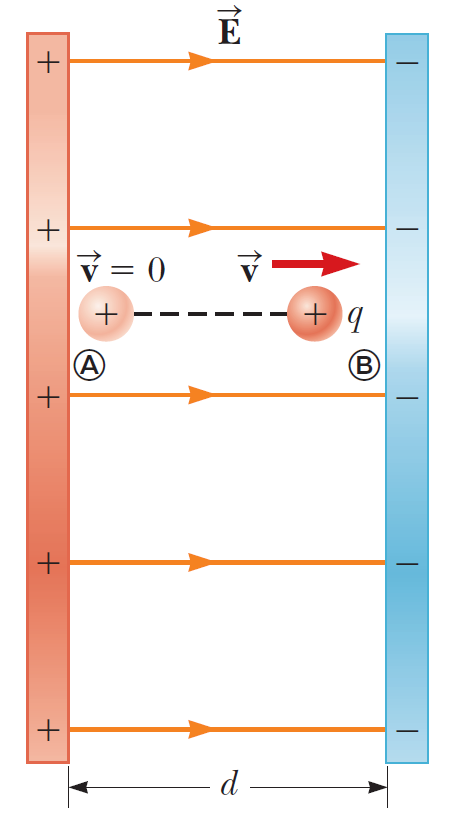 Ηλεκτρικά Πεδία
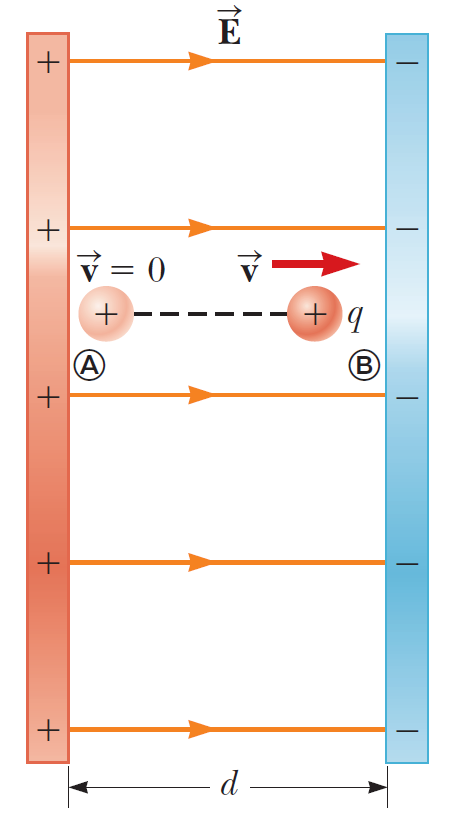 Ηλεκτρικά Πεδία
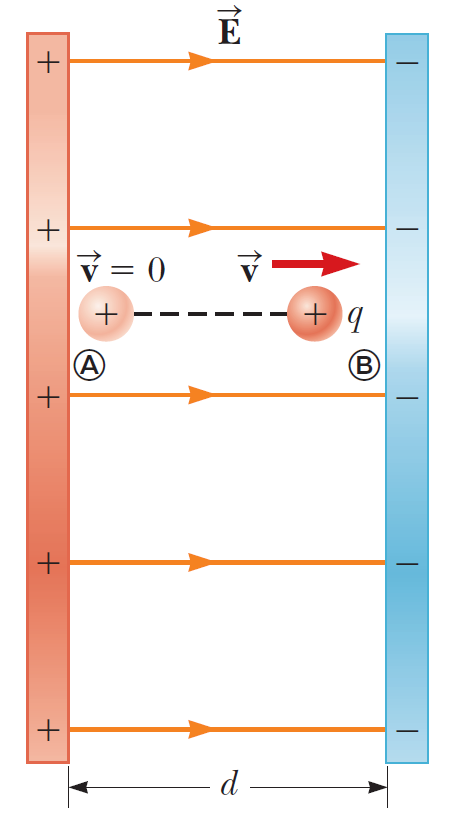 Ηλεκτρικά Πεδία
Ηλεκτρικά Πεδία
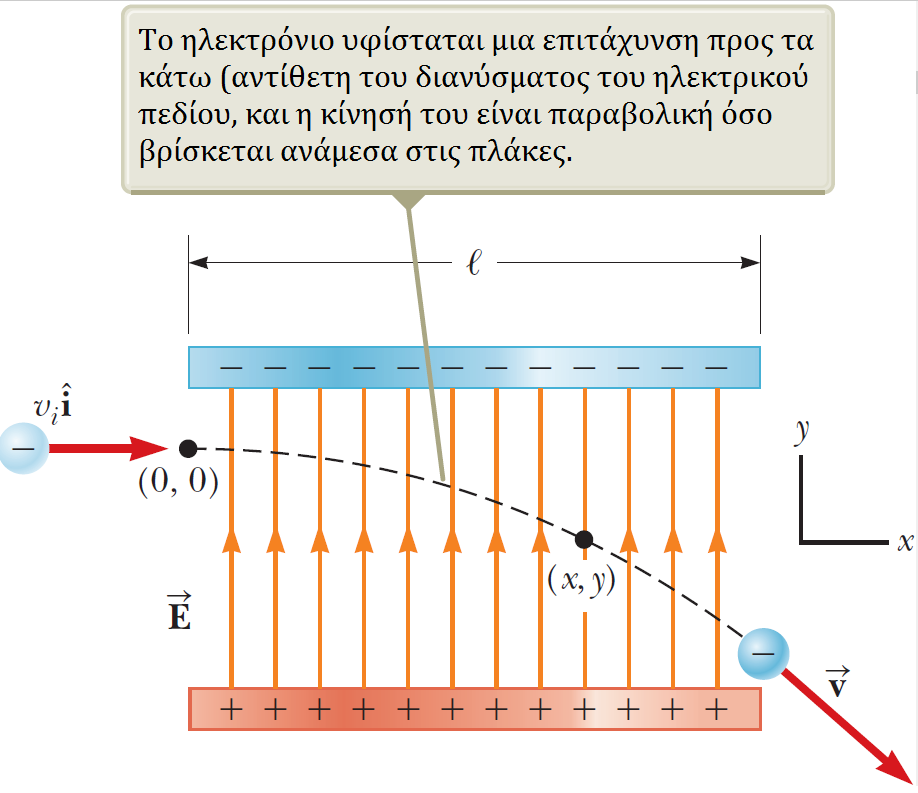 Ηλεκτρικά Πεδία
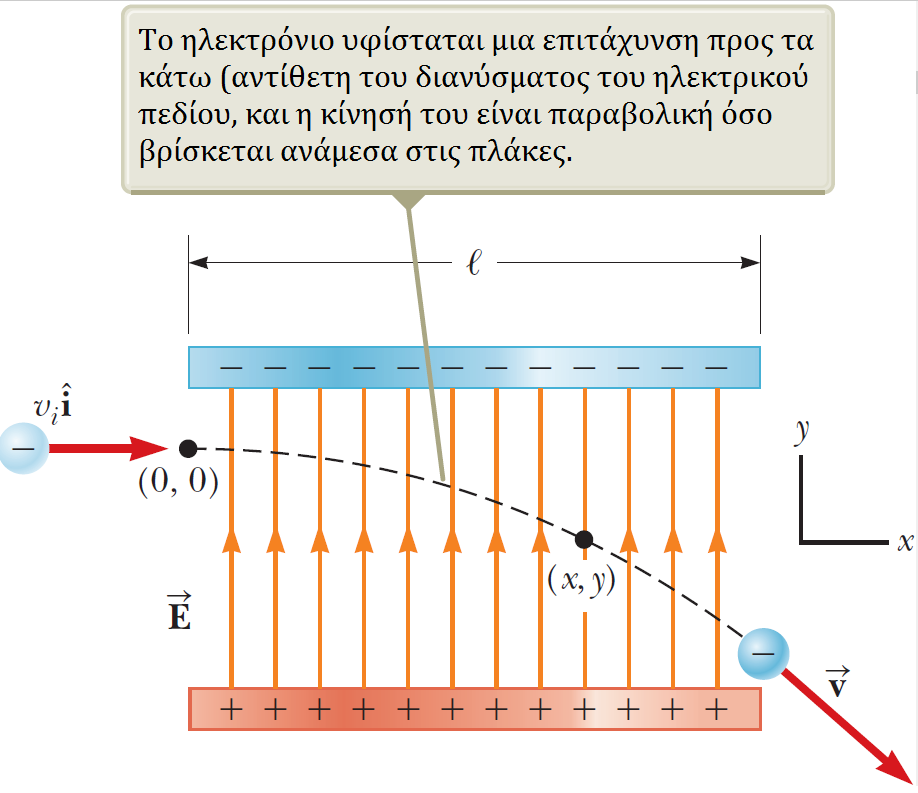 Ηλεκτρικά Πεδία
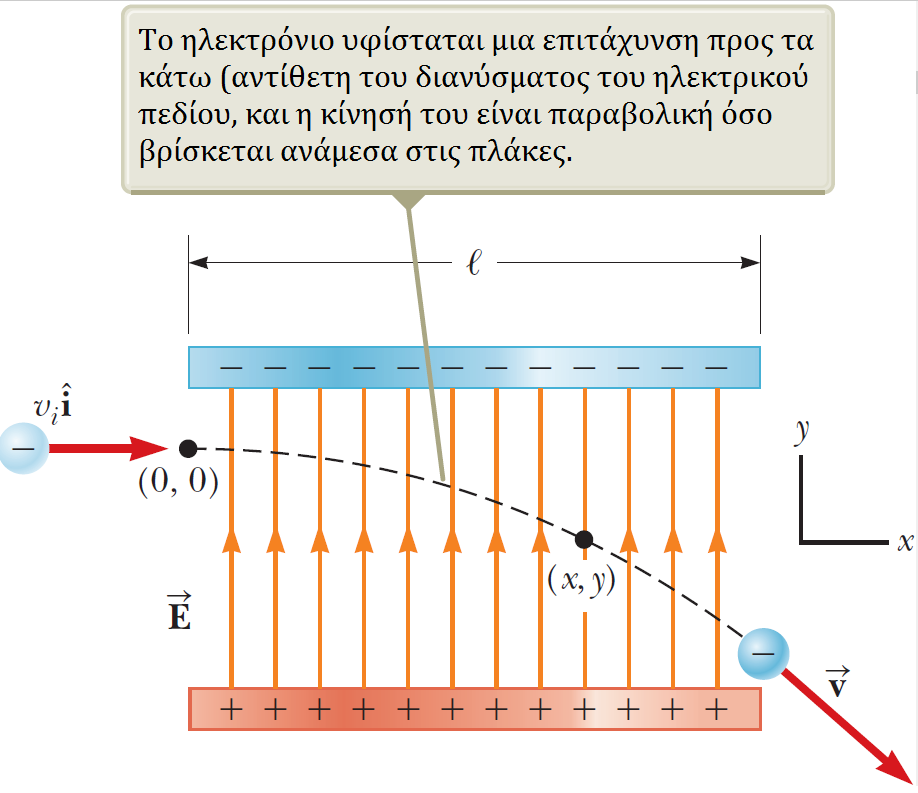 Ηλεκτρικά Πεδία
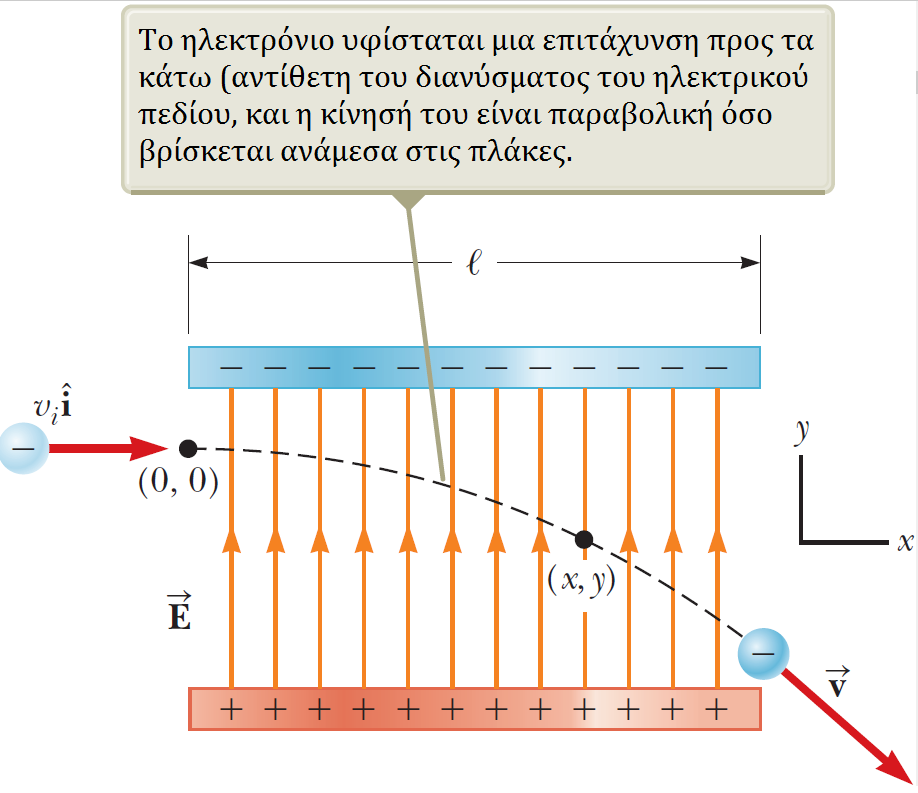 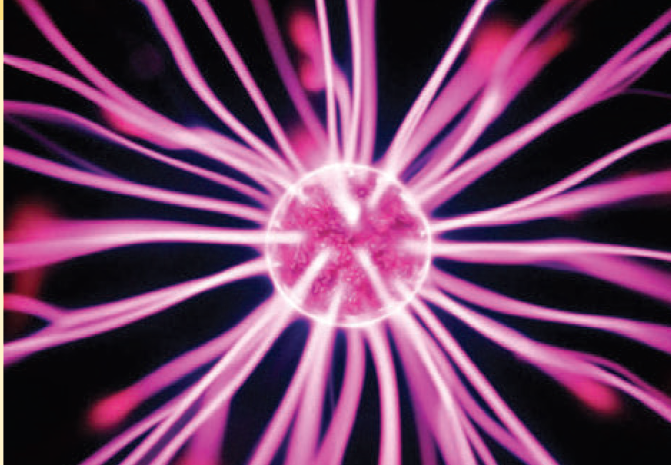 Φυσική για Μηχανικούς
Ο νόμος του Gauss
Εικόνα: Σε μια επιτραπέζια μπάλα πλάσματος, οι χρωματιστές γραμμές που βγαίνουν από τη σφαίρα αποδεικνύουν την ύπαρξη ισχυρού ηλεκτρικού πεδίου. Με το νόμο του Gauss, δείχνουμε ότι το ηλεκτρικό πεδίο που περιβάλλει μια ομοιόμορφα φορτισμένη σφαίρα είναι όμοιο με αυτό γύρω από ένα σημειακό φορτίο.
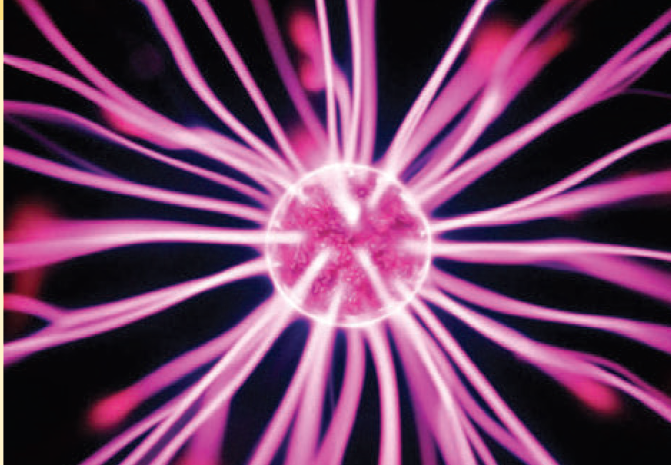 Φυσική για Μηχανικούς
Ο νόμος του Gauss
Εικόνα: Σε μια επιτραπέζια μπάλα πλάσματος, οι χρωματιστές γραμμές που βγαίνουν από τη σφαίρα αποδεικνύουν την ύπαρξη ισχυρού ηλεκτρικού πεδίου. Με το νόμο του Gauss, δείχνουμε ότι το ηλεκτρικό πεδίο που περιβάλλει μια ομοιόμορφα φορτισμένη σφαίρα είναι όμοιο με αυτό γύρω από ένα σημειακό φορτίο.
O νόμος του Gauss
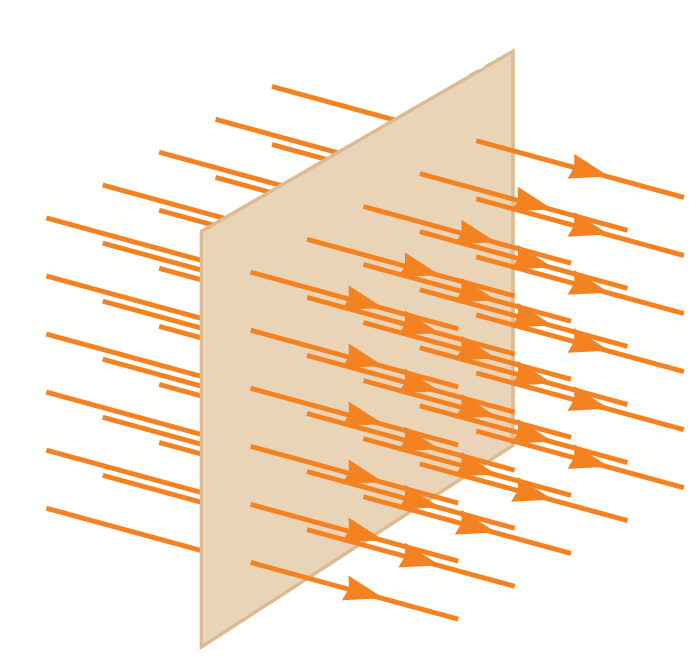 A
O νόμος του Gauss
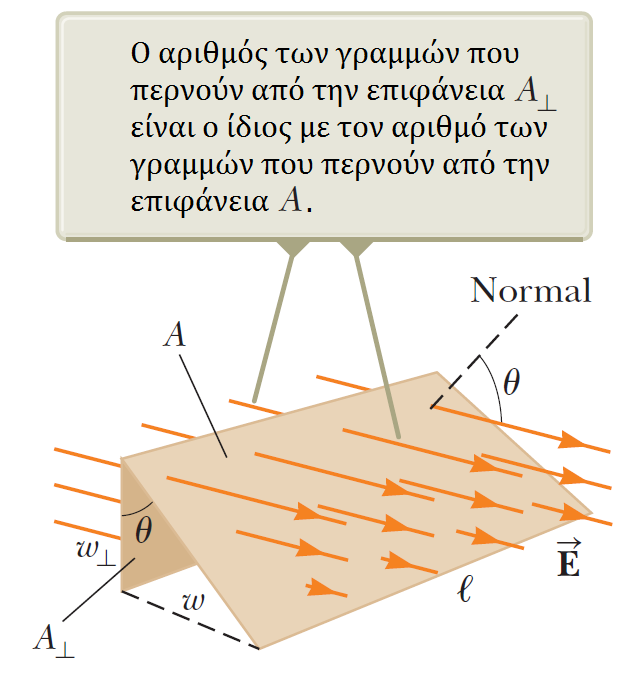 O νόμος του Gauss
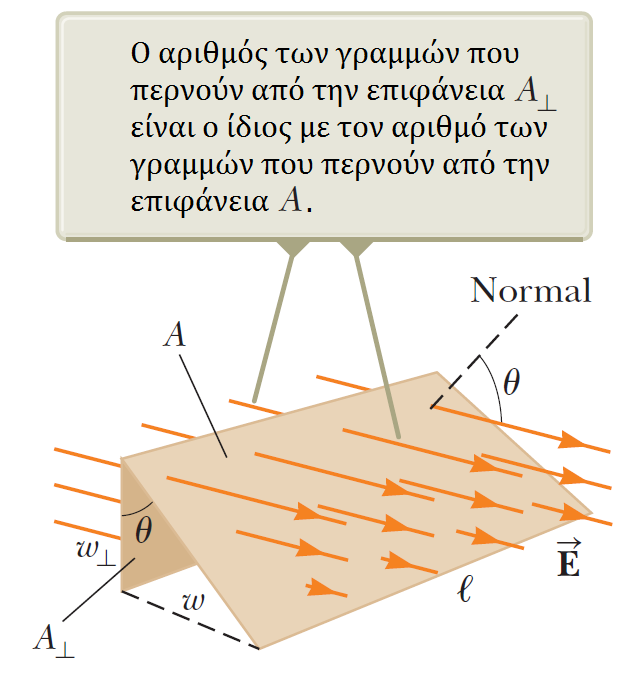 O νόμος του Gauss
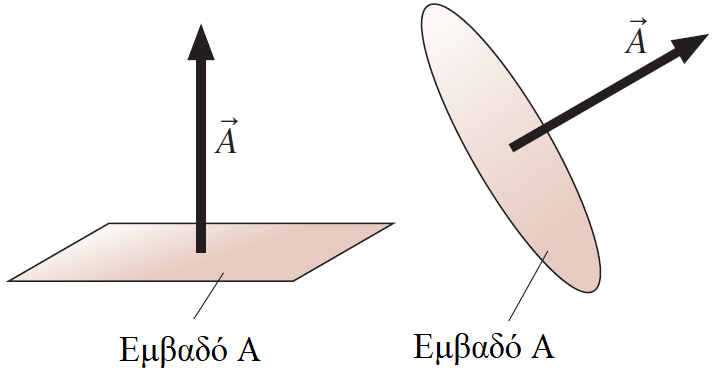 O νόμος του Gauss
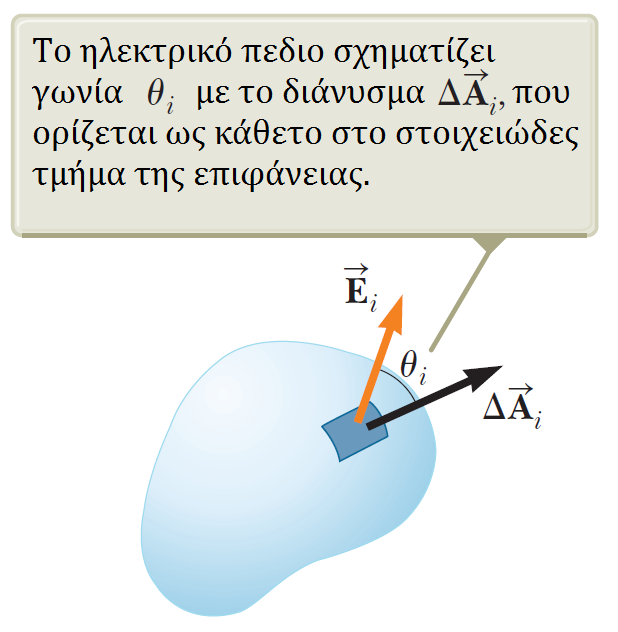 O νόμος του Gauss
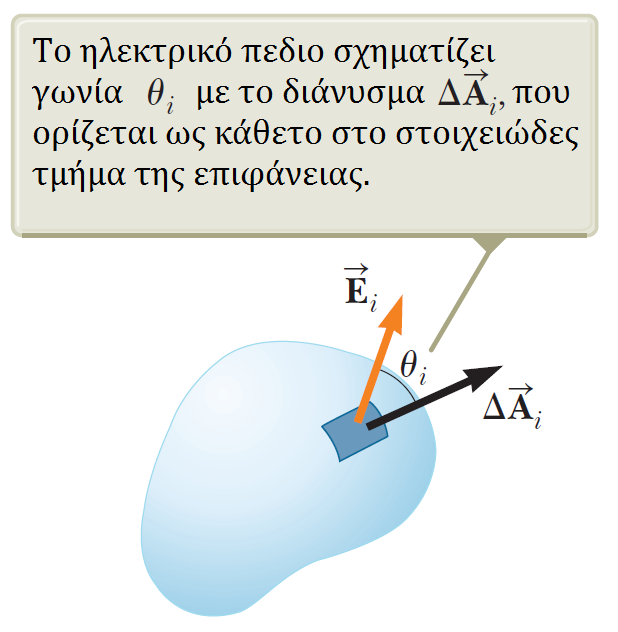 O νόμος του Gauss
Ηλεκτρική Ροή
Μας ενδιαφέρουν οι κλειστές επιφάνειες για την εύρεση της ηλεκτρικής ροής διαμέσου των επιφανειών αυτών

Μια κλειστή επιφάνεια χωρίζει το χώρο σε μια εσωτερική και μια εξωτερική περιοχή, χωρίς να μπορεί κάποιος να κινηθεί από τον ένα χώρο στον άλλο χωρίς να διασχίσει την επιφάνεια του χώρου
Π.χ. η επιφάνεια μιας σφαίρας

Ας δούμε τρεις διαφορετικές περιπτώσεις που το ηλεκτρικό πεδίο, ως διάνυσμα, επιδρά σε τμήματα μιας κλειστής επιφάνειας
O νόμος του Gauss
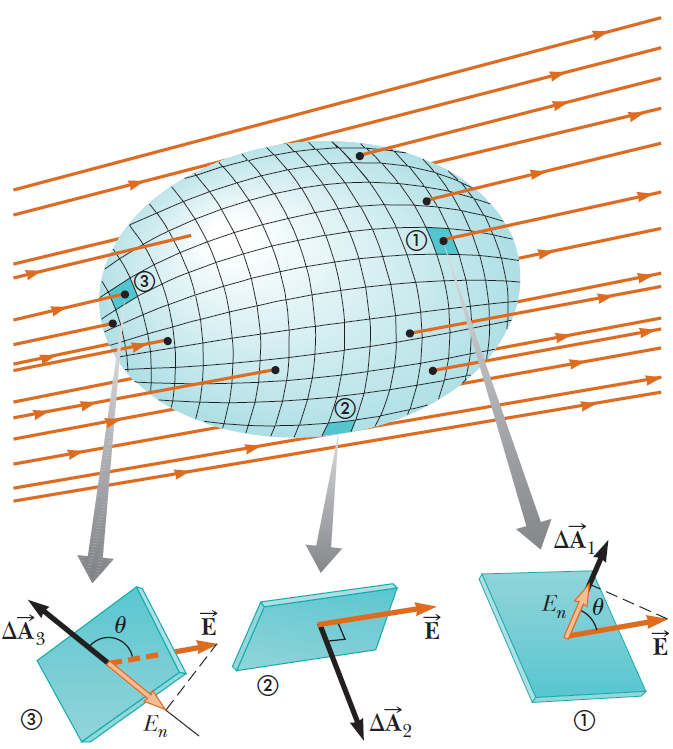 Ηλεκτρική Ροή
O νόμος του Gauss
O νόμος του Gauss
O νόμος του Gauss
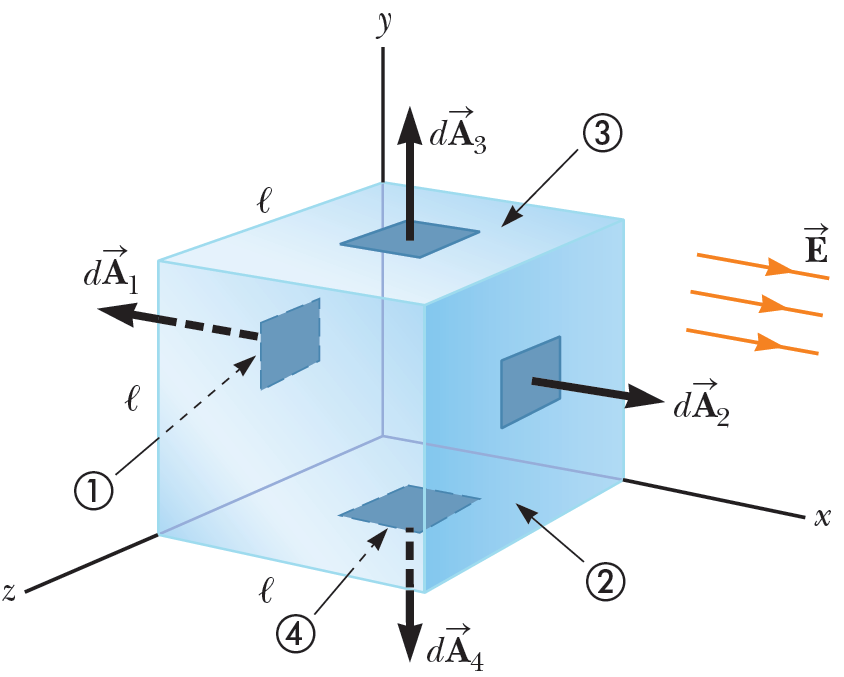 O νόμος του Gauss
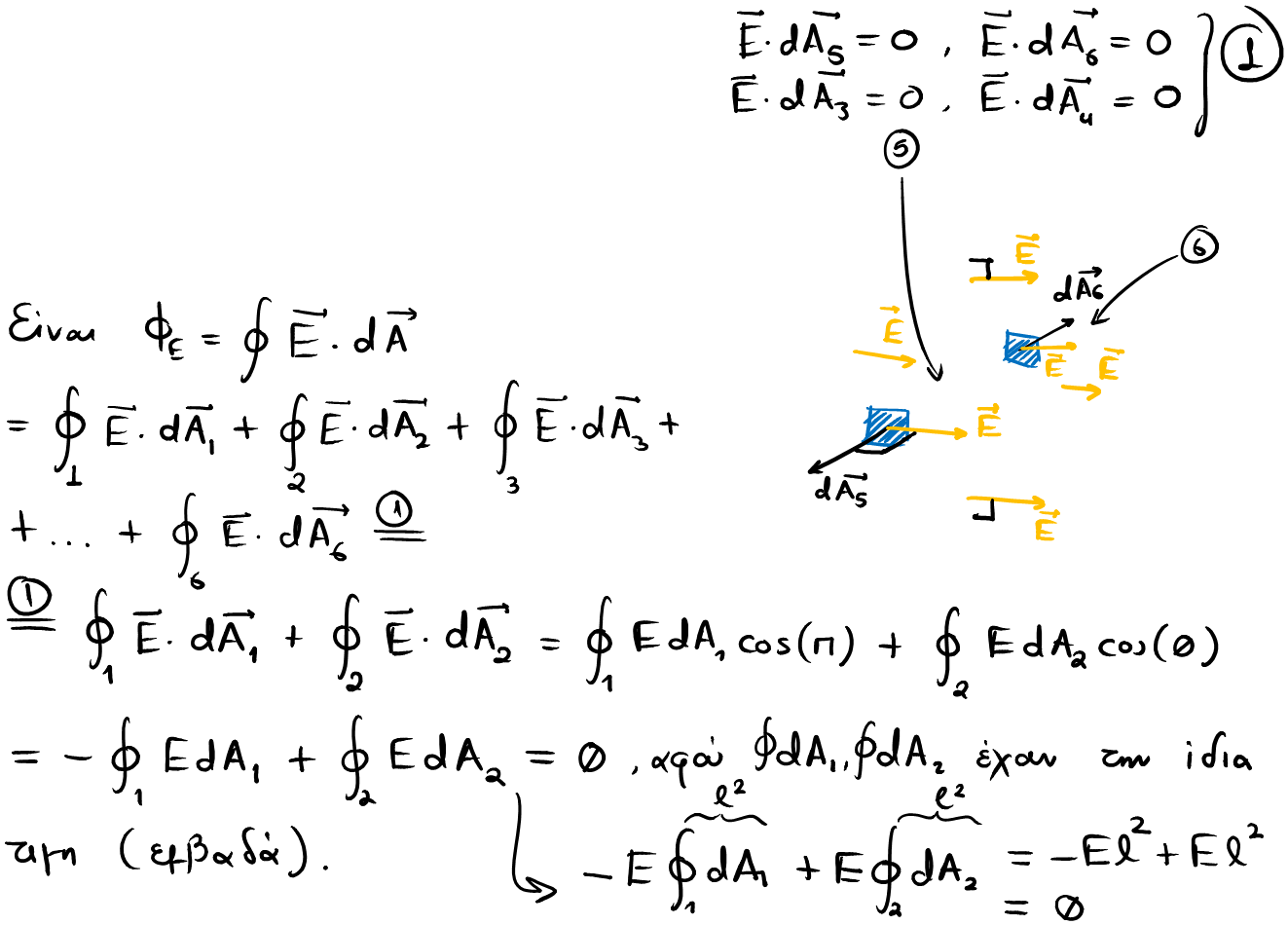 Παράδειγμα – Λύση:
Βρείτε την ηλεκτρική ροή διαμέσου της επιφάνειας του κύβου.
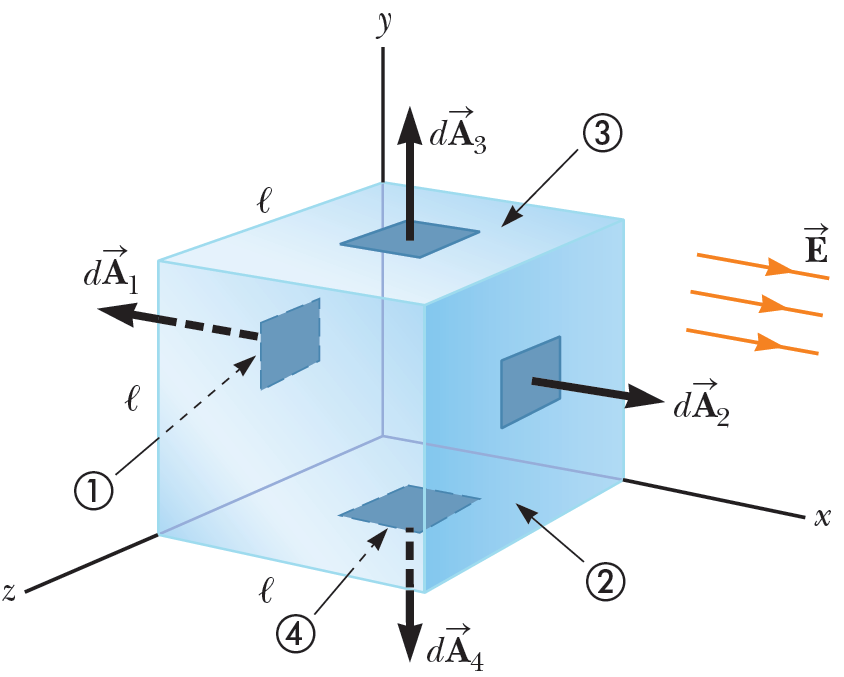 O νόμος του Gauss
Ο νόμος του Gauss
Υπάρχει άραγε κάποια σχέση μεταξύ της ηλεκτρικής ροής σε μια κλειστή επιφάνεια και ενός φορτίου που περικλείεται σε αυτήν;
Η απάντηση είναι ΝΑΙ, και αυτή η σχέση ονομάζεται νόμος του Gauss
Είναι θεμελιώδους σημασίας στη μελέτη ηλεκτρικών πεδίων
Είναι το ισοδύναμο του νόμου του Coulomb για ηλεκτρικά πεδία σημειακών φορτίων, αλλά εφαρμόζεται σε συνεχείς κατανομές φορτίων πολύ πιο εύκολα απ’ ότι ο νόμος του Coulomb 
Μπορεί να εφαρμοστεί σε κινούμενα φορτία κάθε ταχύτητας
Αποτελεί ένα περισσότερο θεμελιώδη νόμο για τα ηλεκτρικά πεδία από το νόμο του Coulomb
Η κλειστή επιφάνεια λέγεται πολλές φορές και γκαουσιανή (Gaussian)
O νόμος του Gauss
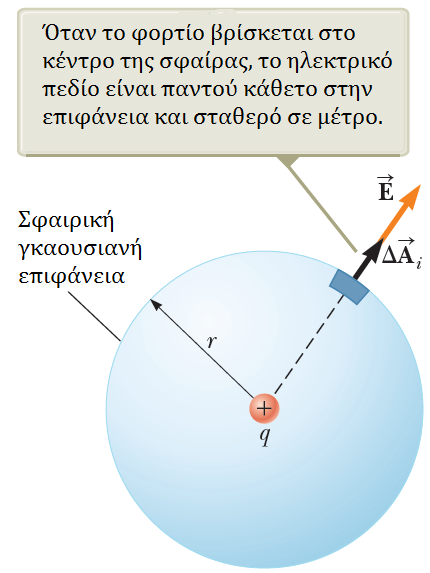 O νόμος του Gauss
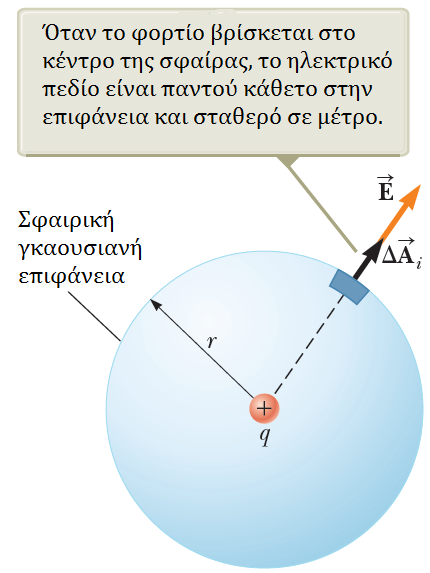 O νόμος του Gauss
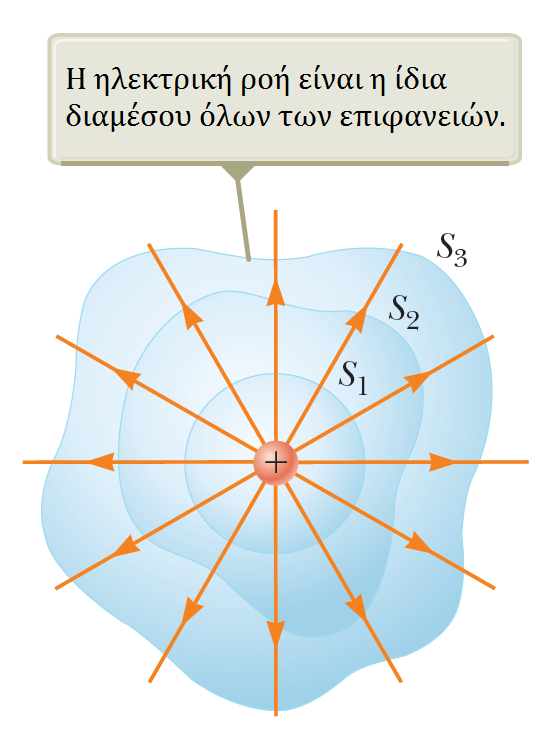 O νόμος του Gauss
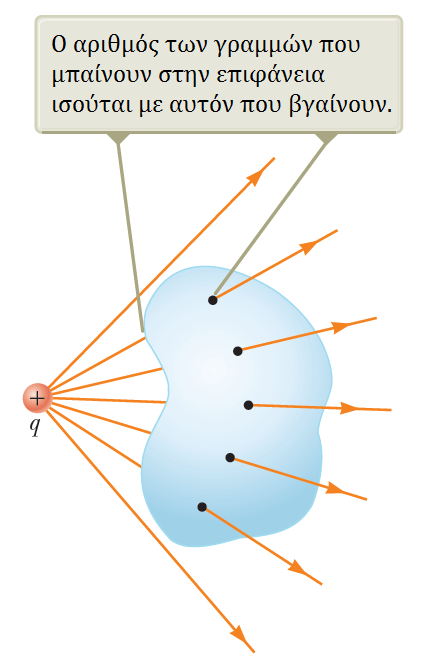 Ο νόμος του Gauss
Και τι θα συμβεί αν το φορτίο είναιέξω από την επιφάνεια;

Κάθε δυναμική γραμμή του πεδίουτου φορτίου που εισέρχεται στην κλειστή επιφάνεια βγαίνει από κάποιο άλλο μέρος της

Ο αριθμός των γραμμών που μπαίνουν ισούται με αυτόν που βγαίνουν

Άρα η ηλεκτρική ροή διαμέσου μιας κλειστής επιφάνειας που δεν περιέχει φορτίο είναι μηδέν!
O νόμος του Gauss
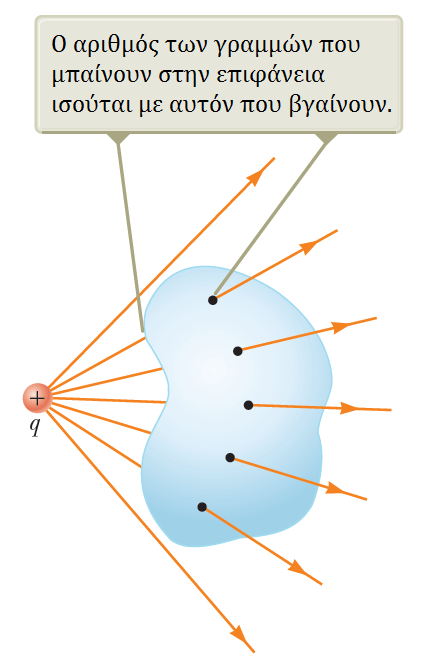 Συνεχίζεται... 